SACHARIDY
Zuzana Gáliková
Co jsou sacharidy?
jedna ze tří základních makroživin (sacharidy, bílkoviny, tuky)
 organické sloučeniny vodíku, uhlíku a kyslíku
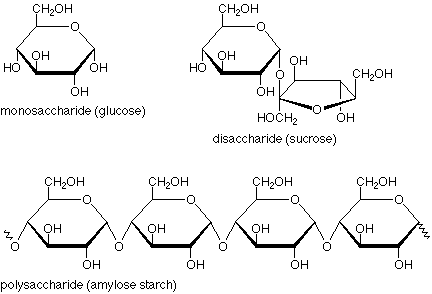 Rozdělení
JEDNODUCHÉ (MONOSACHARIDY)
 jedna cukerná jednotka
 glukóza
 fruktóza
 galaktóza
 manóza
SLOŽITÉ

OLIGOSACHARIDY (2 – 10 cukerných jednotek)
DISACHARIDY (2 cuk. jednotky)
sacharóza
laktóza
maltóza

POLYSACHARIDY (víc jak 10 cukerných jednotek)
škrob
glykogen
celulóza…
Funkce sacharidů
zdroj energie
 1 g sacharidu má 17 kJ = 4 kcal 
 zásoba energie (škrob- rostliny, glykogen- živočichy)
 stavební materiál (celulóza)
Štěpení sacharidů
ÚSTNÍ DUTINA: 
 slinná amyláza - štěpí polysacharidy na oligosacharidy
		- v žalúdku se inaktivuje
 TENKÉ STŘEVO: 
pankreatická amyláza - v duodenu; vznikají oligosacharidy
enzymy kartáčového lemu - štěpí oligosacharidy na monosacharidy
MONOSACHARIDY
pouze jedna cukerná jednotka
 sladká chuť 
 krystalické látky, bezbarvé, dobře rozpustné ve vodě
 ovoce, med, sirupy, sladkosti, džusy, slazené nápoje
 součást oligosacharidů a polysacharidů
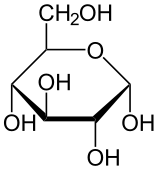 Glukóza
hroznový cukr
 starý název – dextróza
 součást většiny složitých sacharidů
 rychlý zdroj energie
 volná v ovoci, medu – obsah se zvyšuje během zrání
 hladina glukózy v krvi - glykemie
Fruktóza
ovocný cukr
 součást sacharózy (glukóza + fruktóza)
 volná v ovoci, medu, zelenině
 nezvyšuje hladinu glykemie 
	 vhodná pro diabetiky?
 Ani ne. Nadměrný příjem (!) podporuje ukládání tuku v oblasti jater.
Galaktóza
součást laktózy (mléčný cukr)
 obsažena zejména v mléku a mléčných výrobcích
GALAKTOSEMIE
dědičná porucha
porucha metabolismu galaktózy

symptomy již při zahájení kojení 
možné poškození jater, ledvin, mozku atd.
léčba- vyřazení všech zdrojů galaktózy
kojení je kontraindikováno
DISACHARIDY
2 cukerné jednotky

 sacharóza (glukóza + fruktóza)
 laktóza (glukóza + galaktóza)
 maltóza (glukóza + glukóza)
Sacharóza
glukóza + fruktóza
 bílá krystalická látka
 známá jako „bílý cukr“
 vyráběna z cukrové řepy a cukrové třtiny
Laktóza
glukóza + galaktóza
 mléčný cukr  mléko a mléčné výrobky
 ve střevě štěpena enzymem laktázou
 deficit laktázy  laktózová intolerance
Řešení laktózové intolerance
vyřazení potravin s obsahem laktózy  ale podle tolerance!
odlišné množství laktózy v jednotlivých mléčných výrobcích
POLYSACHARIDY
více než 10 cukerných jednotek
 cukerné jednotky spojeny glykosidovou vazbou
 škrob, glykogen, celulóza, hemicelulóza, pektiny..
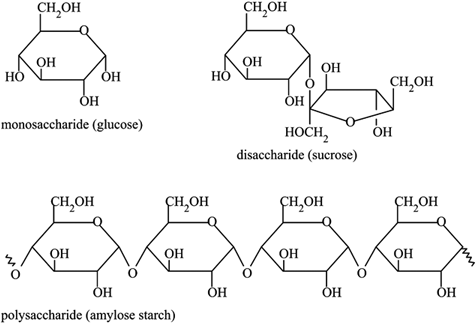 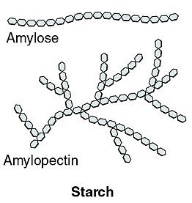 Škrob
zásoba energie rostlin
 složen z molekul glukózy
 směs dvou typů řetězce – amylóza a amylopektin
 zdroje: obiloviny (rýže, pšenice, žito…), kukuřice, brambory…
 důležitá součást naší stravy
Glykogen
složen z molekul glukózy
 forma zásoby glukózy u živočichů
 v játrech a ve svalech
Glykogeneze- tvorba glykogenu z glukózy
Glykogenolýza- štěpení glykogenu na molekuly glukózy
Celulóza, hemicelulóza, pektiny…
pro člověka nestravitelné formy polysacharidů
 VLÁKNINA
KDE NAJDEME SACHARIDY?
obiloviny a výrobky z nich
 ovoce a zelenina
 luštěniny
 mléko a mléčné výrobky
 cukrovinky, sladkosti, jemné pečivo, slazené nápoje
 med, sirupy
Luštěniny
Mléko a mléčné výrobky
Ovoce a zelenina
Obiloviny a výrobky z nich
ZASTOUPENÍ SACHARIDŮ VE STRAVĚ
EFSA: 45-60 % energetického příjmu
DACH: více jak 50 % energetického příjmu
Závisí na individuálních rozdílech jednotlivců (životní styl, fyzická aktivita, zdravotní stav…).
ZASTOUPENÍ SACHARIDŮ VE STRAVĚ
příjem cukru (mono a disacharidy) - maximálně 90 g/ den*, z čeho: 
50 g (10 % energetického příjmu) jsou cukry přidané
40 g cukry přirozeně se vyskytující
cukry přirozeně se vyskytující - v ovoci, zelenině, mléku a neochucených mléčných výrobcích
cukry přidané - přidávané do potravin (cukrářské výrobky, slazené nápoje…); včetně medu, sirupů
volné cukry (free sugars) - cukry přidané + cukry z ovocných šťáv
*Dospělý člověk, průměrná fyzická aktivita, energetický příjem cca 2000 kcal/ 8400 kJ
GLYKEMICKÝ INDEX
„Plocha pod vzestupnou částí křivky postprandiální glykemie testované potraviny s obsahem 50 g sacharidů, vyjádřená jako procento odezvy na stejné množství sacharidů ze standardní potraviny, požité stejnou osobou.“
Referenční potravina: glukóza/ bílý chléb
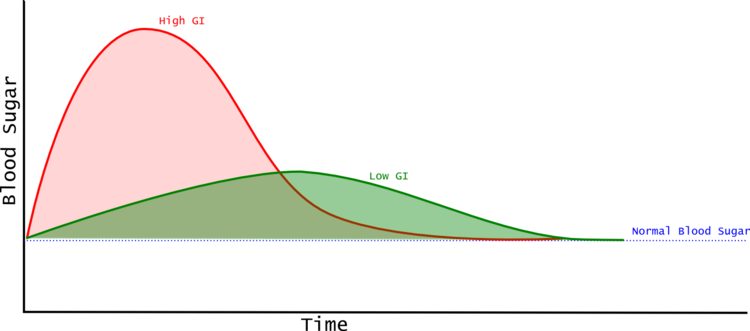 (čistá glukóza)
(např. fazole)
GLYKEMICKÝ INDEX
jak se mění hladina glykemie po konzumaci potraviny
 referenční potravina: 50 g glukózy nebo bílého chleba
 nejvyšší hodnota GI je 100 (čistá glukóza, bílý chléb)

GI se dělí na:
vysoký >70 
střední 56–69 
nízký < 55
Příklady GI potravin
GLYKEMICKÝ INDEX
VÝPOČET GI POKRMU
…potřebujeme znát:
GI všech surovin
obsah sacharidů v surovinách	
celkový obsah sacharidů v pokrmu
GI x obsah sacharidů  u každé suroviny
výsledky vydělíme množstvím sacharidů v pokrmu
výslední GI sečteme
GLYKEMICKÁ NÁLOŽ
= glycemic load (GL) 
 zohledňuje celkové množství sacharidů v potravině/ pokrmu
 potravina může mít vysoký glykemický index, ale nízkou glykemickou nálož (např. meloun)

GL = GI x obsah sacharidů v potravině / 100
< 10		nízká GL
10 – 20	střední GL
> 10		vysoká GL
Co ovlivňuje GI?
délka řetězce sacharidu
monosacharidy a disacharidy  rychle vstřebané  vysoký GI
polysacharidy  pomalejší vstřebávání  nižší GI
 rozdíl v typu řetězce polysacharidu (amylóza vs. amylopektin)
amylóza: lineární struktura  nižší GI
amylopektin: větvený  vyšší GI
Co ovlivňuje GI?
míra tepelné úpravy (rozvařené těstoviny mají vyšší GI jako těstoviny al dente)
 mechanické zpracování (↑ GI; rozmixované vs. celé jablko)
 obsah tuku a bílkovin – snižují GI
prodlužují trávení a vstřebávání glukózy
 obsah vlákniny (↓ GI)
 zralost ovoce (čím zralejší, tím vyšší GI)
 obsah organických kyselin (↓ GI)
 individuální charakteristiky jedince
CO ŘÍKÁTE NA ALTERNATIVY BÍLÉHO CUKRU?
(třtinový cukr, med, sirupy…)
TŘTINOVÝ CUKR
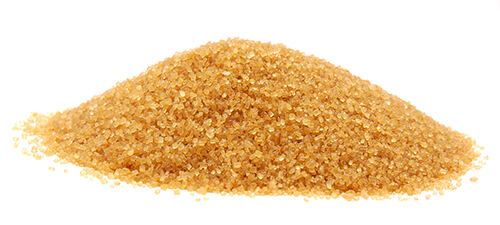 vyrábí se z cukrové třtiny
 neprochází rafinací (proto nahnědlá barva)
 zachovává si malé množství minerálních látek 
	 zanedbatelné množství !
 třtinový cukr nemůžeme považovat za zdroj min. látek
MED
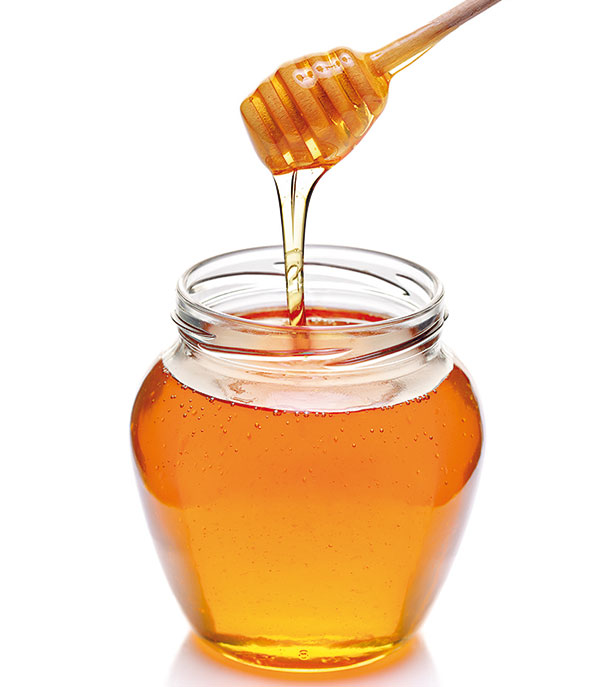 70 – 80 % glukóza a fruktóza 
 zbytek minerální látky, vitaminy a antioxidační látky
 nemůžeme ho považovat za zdroj vitamínů a minerálních látek
 antimikrobiální účinky pouze při aplikaci na ránu
SIRUPY
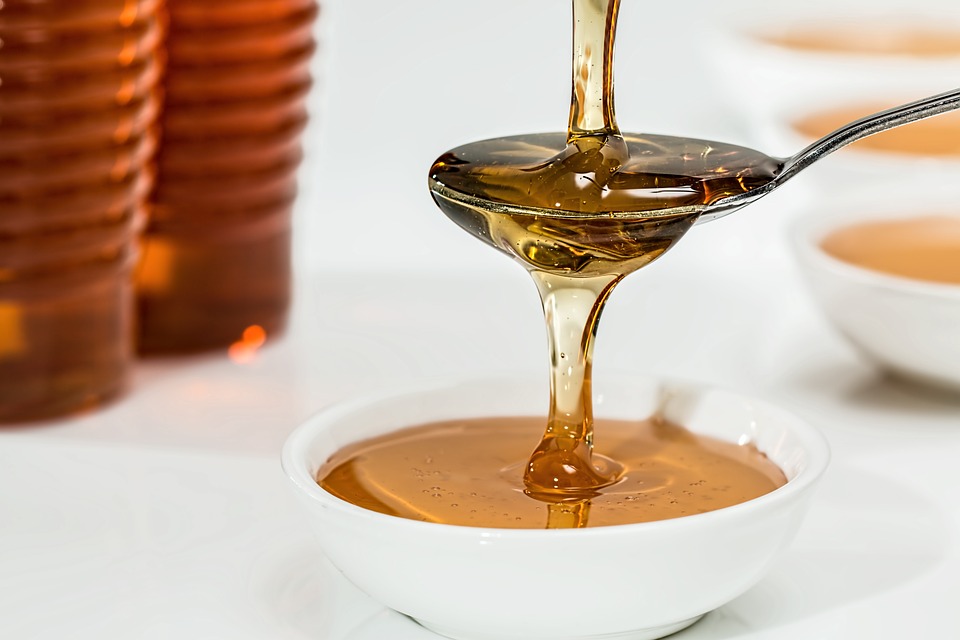 JAVOROVÝ
podobný poměr Glu a Fru jak v bílém cukru (50 % a 50 %)
Mn, Zn, antioxidanty
	 minimální množství
AGÁVOVÝ
koncentrovaná fruktóza (90 %)
VÝŽIVOVÁ TVRZENÍ
S nízkým obsahem cukrů
Tvrzení, že se jedná o potravinu s nízkým obsahem cukrů, a jakékoli tvrzení, které má pro spotřebitele pravděpodobně stejný význam, lze použít pouze tehdy, neobsahuje-li produkt více než 5 g cukrů na 100 g v případě potravin pevné konzistence nebo 2,5 g cukrů na 100 ml v případě tekutin.
Bez cukrů
Tvrzení, že se jedná o potravinu bez cukrů, a jakékoli tvrzení, které má pro spotřebitele pravděpodobně stejný význam, lze použít pouze tehdy, neobsahuje-li produkt více než 0,5 g cukrů na 100 g nebo 100 ml.
VÝŽIVOVÁ TVRZENÍ
Bez přídavku cukrů
Tvrzení, že do potraviny nebyly přidány cukry, a jakékoli tvrzení, které má pro spotřebitele pravděpodobně stejný význam, lze použít pouze tehdy, pokud nebyly do produktu přidány žádné monosacharidy ani disacharidy ani žádná jiná potravina používaná pro své sladivé vlastnosti. Pokud se cukry v potravině vyskytují přirozeně, mělo by být na etiketě rovněž uvedeno: "OBSAHUJE PŘIROZENĚ SE VYSKYTUJÍCÍ CUKRY".
Hollandia Selský jogurt bílý
Hollandia Selský jogurt višeň
Zdroje: 

SPOLEČNOST PRO VÝŽIVU. Referenční hodnoty pro příjem živin. v ČR 1. vydání. 2011. ISBN 978-80 254-6987-3. 

MINISTERSTVO ZDRAVOTNICTVÍ ČESKÉ REPUBLIKY. Výživová doporučení pro obyvatelstvo ČR [online]. 2005 [vid. 2017-03-14]. Dostupné z: http://www.szu.cz/uploads/documents/czzp/edice/vyzivova_doporuceni_pro_ob.CR.pdf

EUROPEAN FOOD SAFETY AUTHORITY. EFSA sets European dietary reference values for nutrient intakes [online]. 2010. Dostupné z: https://www.efsa.europa.eu/en/press/news/nda100326

WORLD HEALTH ORGANIZATION. Sugars intake for adults and children [online]. 2015. Dostupné z: http://apps.who.int/iris/bitstream/handle/10665/149782/9789241549028_eng.pdf;jsessionid=4945B6F1442BAB76D8D135970FD6EAA1?sequence=1

THE UNIVERSITY OF SYDNEY. Glycemic Index. www.glycemicindex.com [online]. Dostupné z: http://www.glycemicindex.com/

EVROPSKÁ KOMISE. Nařízení komise (EU) č. 432/2012 [online]. 2012. Dostupné z: https://eur-lex.europa.eu/LexUriServ/LexUriServ.do?uri=OJ:L:2012:136:0001:0040:CS:PDF

STÁTNÍ ZEMĚDĚLSKÁ A POTRAVINÁŘSKÁ INSPEKCE. Výživová a zdravotní tvrzení [online]. Dostupné z: http://www.szpi.gov.cz/docDetail.aspx?prn=1&baf=0&nid=11431&docid=1030657&chnum=1&inqResults=11319&hl
Zdroje obrázků:

Glycemic Index. www.fellrnr.com [online]. Dostupné z: http://fellrnr.com/wiki/Glycemic_Index

Polysaccharides. www.chegg.com [online]. Dostupné z: https://www.chegg.com/homework-help/definitions/polysaccharides-6

Differences between Sugar and Starch. www.pediaa.com [online]. 2017. Dostupné z: http://pediaa.com/difference-between-sugar-and-starch
DĚKUJI ZA POZORNOST!